Ethics as Culture Training DeckPR Council 2018
Ethics Defined
ethic (‘e-thik) n. 1. The discipline dealing with what is good and bad and with moral duty and obligation. 2. A set of moral principles or moral values. 3. ethics The principles of conduct governing an individual or a group. 4. ethics A guiding philosophy. 
ethical (‘e-thi-kel) adj.  1. Of or relating to or dealing with ethics. 2. Conforming to accepted standards of conduct. 
				SOURCE:  Merriam-Webster.com
Ethics n. 1. Moral principles that govern a person’s behavior or the conducting of an activity. 2. The branch of knowledge that deals with moral principles.
				SOURCE: OxfordDictionaries.com
[Speaker Notes: Let’s start by being sure we’re all on the same page – what exactly does ETHICS mean to you? 

Sets of formal and informal standards of conduct that people use to guide their behavior - standards are based on principles derived from such core values as honesty, respect, trust.]
[insert company name]'s commitment to high ethical standards
In this section, demonstrate or list how your company fosters an ethics culture. Show your commitment.
Do you have an employee dedicated to ethics?
List any ethics organizations of which you are a member.
Provide numbers to your ethics hotline if applicable.
[insert company name here]'s ethics
On this slide, show your commitment by sharing things such as:
Your Code of Conduct.
Discuss your ethical responsibilities to employees.
Discuss how you convey your ethical commitment to clients.
[Speaker Notes: Ethical leadership begins with an understanding of and a commitment to a core values. An ethical culture cannot simply be built on an employee signing a memo – management has to engage and consistently reinforce the core values of the firm through trainings, internal communications.
Employers should create and maintain a work environment in which employees and non-employees are treated with dignity, civility and respect, where harassment of any kind will not be tolerated. Supervisors should model and promote positive and respectful communication where everyone feels heard and able to honestly express themselves, even if they need to tell someone that the conversation is unprofessional.]
Living the philosophy
Please rate our company on how satisfied you are with how we live our philosophy:  "[insert ethics question from employees survey here]"
2018	– 	 xx%
2017	– 	xx%
2016	– 	xx%
[Speaker Notes: Note about slide: If you use tools to measure and audit your employees’ feelings about ethical commitments, display the results here. For example, if you conduct an employee engagement survey each year, you can display the questions and list the results, going back several years to show any change over time. 

Here are the latest results of the [employee survey name here] as it tracks employee attitudes toward our commitment to our ethical standards. What I see [insert information here]. I think that this demonstrates that employees feel good about the firm’s demonstrated commitment to ethics and integrity. We will continue to review this each year with the employee survey.]
[CEO name here]
Insert video from CEO
[Speaker Notes: Note about slide: Have your CEO or another member of your executive team create a video to be included in your ethics training. This video can include discussion points such as the company’s commitment to ethics, why this training is important, encouragement to staff to participate in the discussions, etc.

This commitment goes well beyond our philosophy and training programs. It’s a commitment that comes from the top. Our senior management team is focused on maintaining a highly ethical environment. Let’s hear some thoughts about that from [insert CEO name here], our CEO.]
Ethical Issues In The News
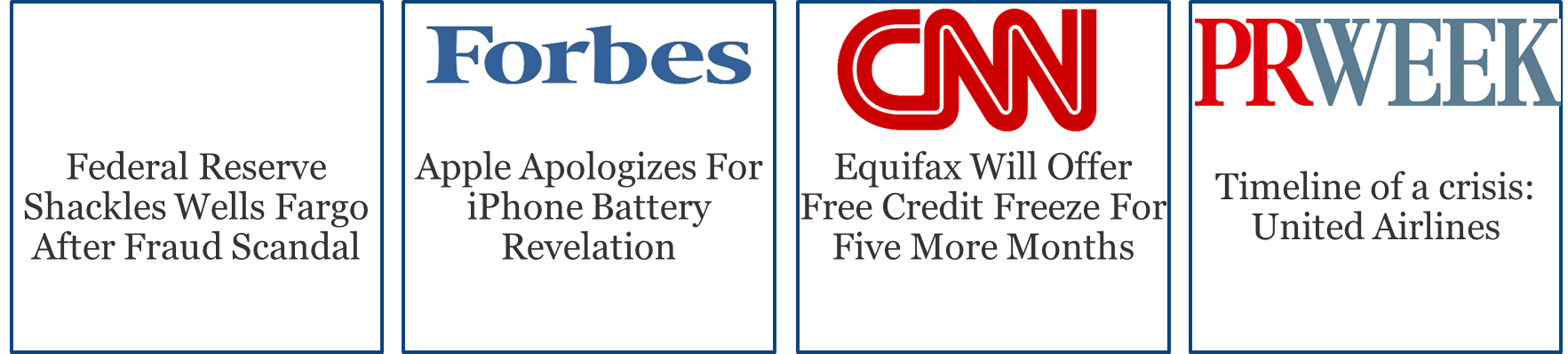 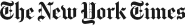 [Speaker Notes: Presenter note: If you have articles that you are more familiar with or that are better suited for your audience, please feel free to customize this slide. 

There is no lack of stories in the media that illustrate how unethical behavior can damage brands and reputations. The consequences of an ethical lapse are very real, and just one slip can be disastrous. These are just a few examples. 

Wells Fargo: Starting back in 2009, Wells Fargo employees allegedly began opening up bogus accounts to meet sales goals. As of February 3, 2018, The Federal Reserve imposed harsh penalties on Wells Fargo, barring it from future growth until the bank fixes its problems. The Fed said, “Until the firm makes sufficient improvements, it will be restricted from growing any larger than its total asset size as of the end of 2017.” The company will also be replacing four of its sixteen board members by the end of the year. 

Apple Slowing Down iPhones: In December of 2017, Apple sent out an apology to their customers for slowing down the batteries of older iPhones when a new iPhone was released. This was done to encourage consumers to purchase the newest version of the iPhone. Apple is now offering new batteries to consumers for $29 instead of the normal price of $79. 

Equifax: Equifax encountered a massive data breach in 2017. Personal information for about 145.5 million people was exposed during the breach. This included names, Social Security numbers, birth dates, addresses and some driver’s license numbers. The result of this breach opened all those people to identity theft from criminals. Equifax originally offered free credit freezes to those affected up until January 30, 2018 but has now extended it to June 30, 2018. 

United Airlines: United Airlines suffered a major social media crisis on April 10, 2017, when a video of a passenger being violently removed off a plane went viral. The passenger was being removed due to an overbooked flight. United CEO, Oscar Munoz, issued three apologies within two days of the incident. As a result of this incident, United changed its overbooking policy, which says no passengers already seated may be removed from the flight. 

SOURCES: 
https://www.nytimes.com/2018/02/02/business/wells-fargo-federal-reserve.html
http://www.wsj.com/articles/tech-chief-stefan-knirsch-departing-audi-board-1474906831
https://www.forbes.com/sites/jaymcgregor/2017/12/28/apple-apologises-for-iphone-battery-revelation/#a04092b31869
http://money.cnn.com/2018/01/31/pf/equifax-free-credit-protection/index.html
https://www.prweek.com/article/1435619/timeline-crisis-united-airlines]
Personal beliefs and business ethics
What’s the difference?
Individual beliefs vs. company ethics 
Which is more important? What if they aren’t in sync?
Both are very important
In the end, you must make the ultimate decision
[Speaker Notes: When an individual is presented with an ethical dilemma, he or she must decide if it is a legitimate business ethics issue, or a question of personal values or beliefs. A business ethics issue is something that goes against a business’ formal code of ethics or corporate philosophy. A personal belief involves an individual’s attitude toward a situation and is not necessarily an ethical issue. 

At [insert company name here] an individual’s values and company ethics are nearly always in accord.]
Ethical decision-making
1) Identify the problem
2) Consider Stakeholders
3) Evaluate possible actions
4) Make a Decision
How does the issue impact you and your values?
Does the issue conflict with FH values/policies?
Are there legal implications?
What are the consequences-positive and negative?
Who will be helped/hurt?
What would your mother say?
How does each option measure up against policies, moral principles, etc?
Do any of the actions you are considering cross a line?
Remember to consult with appropriate advisers – legal, TD, senior managers.
Based on advice and policies.
Communication with appropriate parties. Make sure you have fully “talked it out”.
Be comfortable with your decision.
[Speaker Notes: Here is framework that can assist you through an ethical dilemma. When making an ethical decision, it is very important to contact your managers, HR or account lead to discuss the situation and receive their input. 

When making ethical decisions, there are many factors to consider. In order to address these factors, there are several questions we should ask ourselves as part of the decision-making process. 

What exactly is the dilemma and does it fit in with company, legal, universal and personal standards/regulations? If not, what are the alternatives? 
Consider all who are going to be affected by this decision, whether it is directly or indirectly. (What are the consequences for everyone involved?) 
How does each option measure up against policies, moral principles, etc.? Do any actions you are considering cross a line? Consult with  appropriate advisers – HR, legal, managers.
Decide what to do based on advice and policies, be comfortable with your decision, and communicate it to appropriate parties.]
Ethics and standards
Regardless of geography and culture, there are universal standards:
Respect for differences 
Trust that our counterparts will work with us in a truthful manner
Honesty in all situations
Expectations that each of us will keep our word and maintain credibility 
Associations 
PR Council
Public Relations Society of America (PRSA)
International Public Relations Association (IPRA)
Global Alliance for PR & Communication Management
Canadian Public Relations Society (CPRS)
[Speaker Notes: As a global communications firm, we operate across time zones and cultures.  
While we recognize the uniqueness of each individual culture and respect others’ differences, we believe it is important to maintain standards, expectations and global tenets that will foster a productive, ethical environment. 
It is important to be honest in all situations and preserve the integrity of the communications process. But we should not only be honest, we should act promptly to correct any false, inaccurate or misleading information for which either a practitioner or a client is responsible.]
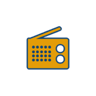 Ethics and Social Media Awareness
38 years
RADIO
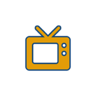 13 years
TV
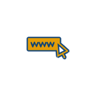 4 years
PEOPLE MAKE COMMUNITY.
INTERNET
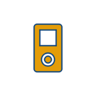 3 years
IPOD
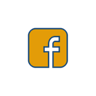 And make it faster 
than ever before.
1 year
FACEBOOK
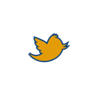 9 months
TWITTER
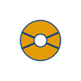 19 days
Years to reach 50 million users
POKÉMON GO
SOURCE:  MCKINSEY GLOBAL INSTITUTE
[Speaker Notes: Social media is a very powerful, professional tool, but it presents its own set of ethical situations or dilemmas. 
The point of this slide is to demonstrate the decisions within the social media world should be given the same ethical consideration.  
It is important to realize the scope of what you do on social media may not only affect you, but can affect your clients/colleagues/and other stakeholders as well. 

As this slide shows, there are an ever growing amount of platforms, blogs, sites and tools out there and as communications professionals we need to understand the impact a mistake can have. It is important to consider your social media posts, comments and other activities from the local market, country and regulatory perspectives. 
Remember, no one has complete privacy. Whether we like it or not, our every activity and every word (spoken or written) can easily be documented and posted online for all the web to see.]
Social Media Policy
Insert info on your company’s social media policy
Confidentiality and Agreements
Awareness of previous agreements with former employees/clients
Confidentiality
Non-compete
Non-solicitation
Employees are responsible for ensuring all terms are followed
[Speaker Notes: Needless to say it’s very important that you abide by our confidentiality policy as well as the other agreements you signed when joining the firm (i.e. protective covenant (non-compete/non-solicitation) in the US).

Definition: Non/compete – Non/solicitation agreements are standard in our industry. Typically these agreements prohibit employees who leave their organization to recruit certain clients and employees for a specified amount of time after their departure. 

If you did have a non-compete/non-solicitation agreement with a previous employer/client, it’s your responsibility to make sure you abide by the all of the terms.
 Employees are responsible for “self-policing” any previous agreements and terms. 
For example, if you have a non-solicitation agreement with your former employer, and the agreement states that you will not “solicit” employees from your former employer, this means you cannot recruit employees to join our firm for a specified amount of time (typically a year but it could be longer or shorter, depending on the terms).  

It’s also important to remember any confidentiality agreements you signed with previous employers, regarding intellectual property and use of documents/materials, belong to the company and not the employee. We, as a company, do not condone use any materials that would violate previously signed agreements.]
Ethical Dilemma Discussion
[Speaker Notes: Time to discuss scenarios. Ask trainees to turn to their workbooks.]
[Display company’s reporting mechanisms]